IMPORTANT
In these presentations, mention is made of changes to the school day and, consequently, curriculum structure.  The arrangements explained are subject to a consultation phase that runs from 15 January until March.  Dalkeith High School parents and carers will be contacted by the headteacher in January in relation to the consultation process.
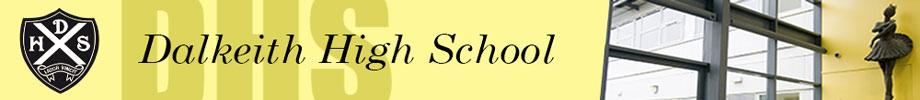 Curriculum Evening
21st November 2023
Midlothian Council Shared Vision
‘All children, young people, adults and communities in Midlothian are supported to be the best  they can be. This is achieved through a nurturing, respectful and collaborative approach that  promotes wellbeing, equity, inclusion and life-long learning’.
Midlothian Aligned Curricular offer
All six secondary schools collaborate to agree a shared course offer within the senior phase
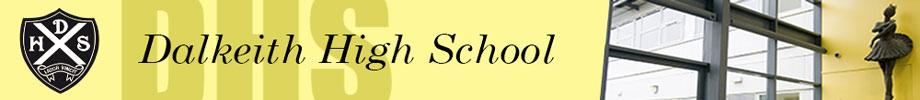 Midlothian Aligned Curricular offer
Rationale: 
Equitable curricular offer
Ensure positive outcomes
Better meet the needs of all 
Increase collaboration
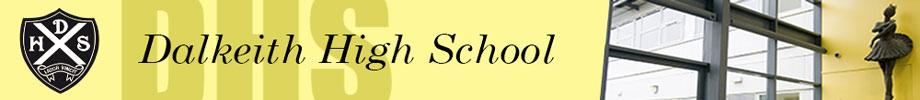 Midlothian Aligned Curricular offer
What would this include: 
Level 4/5/6 courses across the wide curriculum offer 
Wider choice of foundation apprenticeships
Potential digital offer
MACO - Midlothian Aligned Curriculum Offer
Current Curriculum model 

S4 - 
6 National Qualifications (5 periods per week) 
S5/6 -
6 National Qualifications (5 periods per week)
MACO Curriculum Changes for Dalkeith 
S4- 
7 National Qualifications (4 periods per week)
S5/6 -
5 National Qualifications (6 periods per week)
Option
Curriculum Pathways Evening
Dalkeith High School 21 November 2023
Miss Bones, Depute Headteacher
The model
S4 to S6 coursed and timetabled as a coherent single unit
All options timetabled
Aims of curriculum
Should:
reflect local and national priorities
reflect school’s vision and values
ensure parity of esteem across the range of different pathways by providing accreditation for all options
allow for progression for all young people
maximise attainment and achievement for each young person
create space for personal achievement opportunities
provide for each young person a flexible pathway to qualifications and skills development and, ultimately, to a sustained positive destination
allow stage and not age to be the determining factor in course choice
What does the senior phase provide?
Extends and deepens your learning 

Supports you in moving on to the next stage – college, university, training, employment

Continues to develop your skills for learning, life and work
SCQF Levels
Scottish Credit and Qualifications Framework - helps make sense of the different types of qualifications and to plan moves in learning journeys
     National 3 			= level 3(no exam)
	National 4 			= level 4 (no exam)
	National 5 			= level 5 (exam)
	Higher 			= level 6 (exam)
	Advanced Higher 	= level 7 (exam)
scqf-generic-leaflet-final-web-may-2021.pdf
Course Choice
In S3, pupils study English, maths, a modern language, PE and RME, plus 5 further subjects – that’s 11 subjects
In S4, pupils will now narrow to 7 courses
S4 students will also have core lessons such as PE and PSE
S5 & S6 students will select between 5 – 7 subjects, along with wider achievement awards
S5 & S6 will also have core subjects
Course Choice
Level 6/7 courses – 6 periods
Level 4/5 courses – 4 periods
Encouraged to study English and maths until potential achieved
Some travelling or online learning may be involved
Reserve subjects important
Subjects New in the Senior Phase
Photography
Practical Cake Craft
Bakery 
Science and Technology 
Applied Sciences
Early Learning and Childcare 
Hospitality 
Laboratory Science
 
Practical Electronics 
Practical Woodworking
Politics  
Travel & Tourism
Retailing
Classical Studies
Sport & Recreation
Media
Scottish Studies
Opportunities to learn outside the classroom
Beekeeping
Duke of Edinburgh’s Award, 
Edinburgh College courses
Foundation Apprenticeships
Volunteering 
YASS
Edinburgh College courses
On-campus courses run on a Tuesday and Thursday afternoons, or on a Friday afternoon
Bespoke arrangements at other times a possibility
Some courses are virtual and timing is more flexible
Commitment and independence are essential to success – campus courses mean you won’t be back at school until 4. 30 p.m. and virtual courses require self-discipline
Foundation Apprenticeships
Work-based learning opportunity lasting one or two years.  For pupils in S5 and S6.
Level 6 qualification
FAs focus on particular areas of the job market
Spend time with a learning provider, such as Midlothian Communities and Lifelong Learning
Work on industry projects supported by experienced colleagues
Foundation Apprenticeships
Learn essential skills employers want and strengthen your CV or personal statement

Support your application for a Modern Apprenticeship

Recognised by all colleges and universities – but not for all courses so check with the institution directly
Midlothian FAs
Business Skills
IT: Software Development
Social Services Children and Young People
Social Services and Healthcare
Other FAs available through Edinburgh College
Further information on Midlothian FAs can be found on the Midlothian Council website
Commitment required
Skills for Work Courses
Focus on generic employability skills needed for success in the workplace

Offer learners opportunities to learn these skills through a variety of practical experiences in vocational areas

Early Learning & Childcare; Hospitality; Laboratory Science; Sport & Recreation; Travel & Tourism and Retailing
National Progression Awards
Develop skills much sought after by employers

Offered at levels 2 – 6

In school - Photography, level 5; Science and Technology, level 4; Applied Science, level 5; Beekeeping and Rural Skills, level 5; Acting & Performance, level 6; Art & Design, level 5
Awards
Provide learners with opportunities to acquire generic personal skills e.g. confidence, independence, positive attitudes

Motivate learners to be successful and participate positively in the wider community

Volunteering Skills Award, Duke of Edinburgh’s Award
YASS (Young Applicants in Schools Scheme)
Gives S6 students the opportunity to study a range of university level courses in school
Helps motivated students stand out from the crowd – useful for personal statement
Encourages independent learning; develops key skills such as time management and using an online study environment
Students deal directly with the OU when it comes to their course work and assessment
Perfect for young people who have already achieved 4 or 5 A or B Higher qualifications
Coursing Process 2023-24
December – S2
January & February – S3, S4 & S5
Advice and Support
Tracking reports; parents’ evenings; teacher recommendations
Senior Phase Option Booklet, videos and notes posted on the school website
Careers adviser, Barbara Barbara.moir@sds.co.uk or 07887831027
Pupil Support Leaders
Tonight
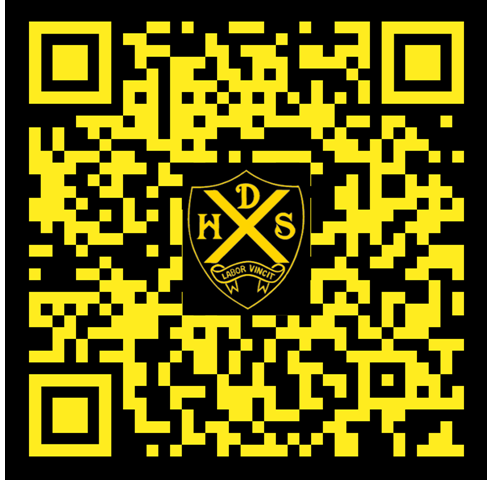